Základy sociálního práva
BVV13Zk
28. 11. 2022
Program dnešní přednášky
2
Sociální právo
3
Když se řekne sociální zabezpečení…
„Sociální stát je stát, v němž se v zákonech, ve vědomí a postojích lidí, v aktivitách institucí a v praktické politice prosazuje myšlenka, že sociální podmínky, v nichž lidé žijí, nejsou jen věcí jedinců či rodin, nýbrž i věcí veřejnou.“


- Martin Potůček
4
Sociální politika
širší pojem než sociální zabezpečení
cílevědomá činnost subjektů směřující k vytváření vhodných podmínek pro všestranný rozvoj jedince
snaha postupně přejít od paternalistického přístupu státu k odpovědnosti jedince za vlastní zajištění
5
Zásady a funkce sociální politiky
základní principy
princip sociální spravedlnosti
princip sociální solidarity
princip subsidiarity
princip participace
funkce
ochranná
rozdělovací a přerozdělovací
homogenizační
stimulační
preventivní
6
různé tíživé situace občana vyplývající z běhu života a z podmínek moderní civilizace zvláště
spjaty s nepříznivými ekonomickými dopady
Sociální zabezpečení
souhrn právních norem, institutů, institucí, pravidel a vztahů, které směřují k
předcházení sociálním rizikům
odstraňování, příp. minimalizaci nepříznivých (nežádoucích) následků vznikajících v důsledku stanovených (akceptovaných) sociálních událostí
vytváření podmínek pro všestranný rozvoj člověka
7
Právo sociálního zabezpečení upravuje vztahy vznikající
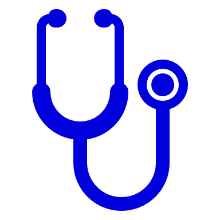 při poskytování zdravotní péče
při zabezpečení v dočasné pracovní neschopnosti
při zabezpečení v dlouhodobé a trvalé pracovní neschopnosti
při zabezpečení těhotných žen, matek
při zabezpečení výchovy a výživy dětí v rodině
při zabezpečení ve stáří
při ztrátě živitele
při sociální potřebnosti
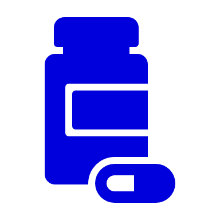 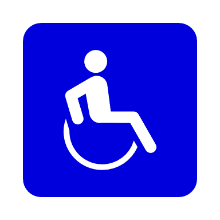 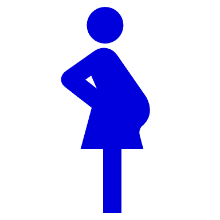 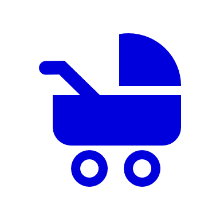 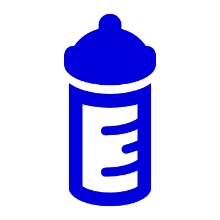 Když se řekne sociální zabezpečení…
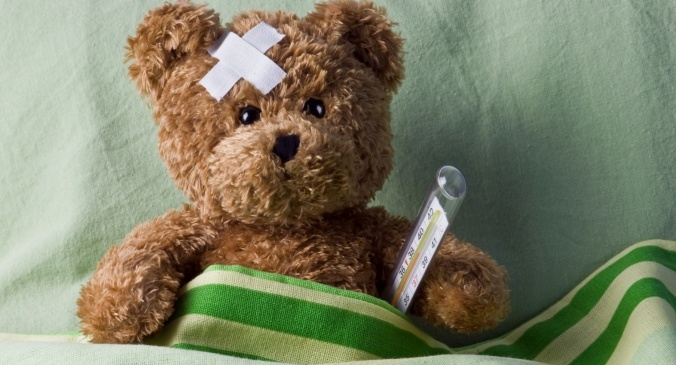 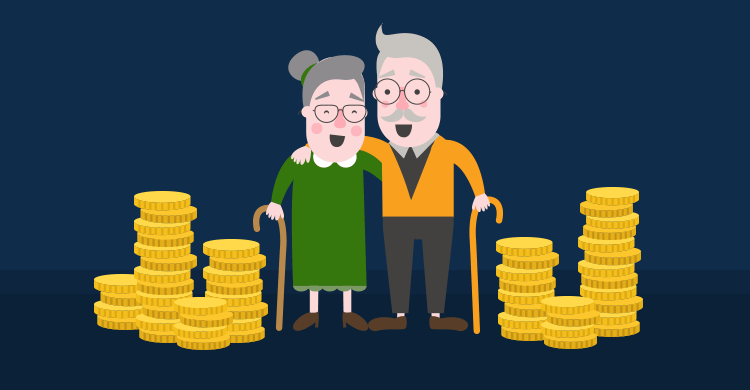 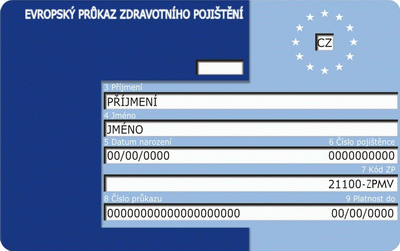 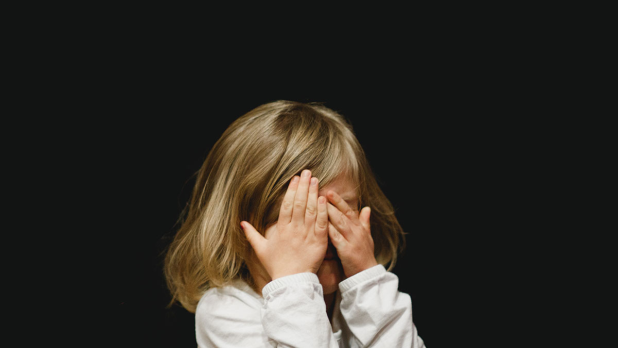 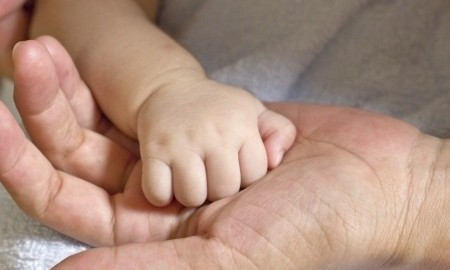 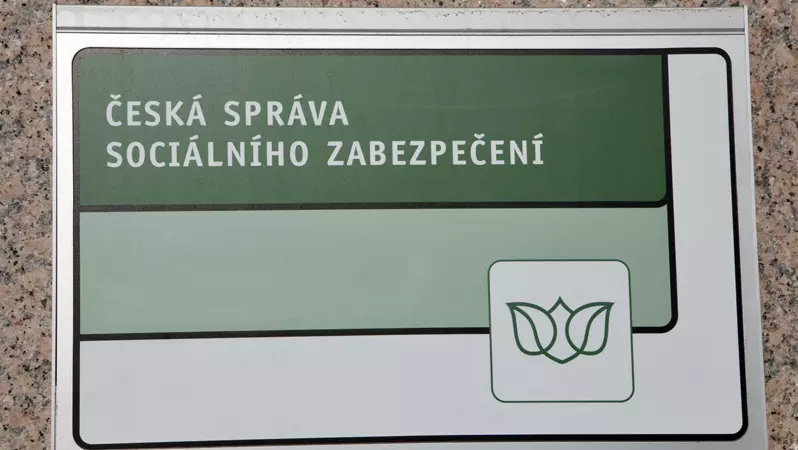 9
Sociální zabezpečení – systémové součásti
sociální situace, na které se lze předem připravit odkládáním finančních prostředků 
dávky se financují z vybraného pojistného
financováno ze státního rozpočtu nebo veřejnoprávních fondů
sociální situace, které jsou obecně společností považovány za potřebné k řešení 
přerozdělování zdrojů
zejména pomoc rodinám s dětmi – sociální solidarita
k zabezpečování základních potřeb občanů, kteří se octili v hmotné nouzi
přerozdělování zdrojů
reaguje na sociální události negativní povahy – sociální solidarita
poslední záchytná sociální síť
10
Formy zapojení státu
11
Sociální zabezpečení z pohledu postavení občana
12
Prameny práva sociálního zabezpečení
normativní akty
normativní smlouvy
právní precedenty
obyčeje
Normativní právní akty
ústavní zákony
zákony
nařízení vlády
vyhlášky ministerstev
14
Normativní právní akty
Veřejné zdravotní pojištění
zákon č. 48/1997 Sb., o veřejném zdravotním pojištění
Nemocenské pojištění
zákon č. 187/2006 Sb., o nemocenském pojištění
Důchodové pojištění
zákon č. 155/1995 Sb., o důchodovém pojištění
zákon č. 582/1991 Sb., o organizaci a provádění sociálního zabezpečení
Státní sociální podpora
zákon č. 117/1995 Sb., o státní sociální podpoře
Sociální pomoc
zákon č. 108/2006 Sb., o sociálních službách
zákon č. 111/2006 Sb., o pomoci v hmotné nouzi
zákon č. 329/2011 Sb., o poskytování dávek osobám se zdravotním postižením
15
Normativní smlouvy
mezinárodní smlouvy mnohostranné
mezinárodní pakt o občanských a politických právech
mezinárodní pakt o hospodářských, sociálních a kulturních právech
Evropská sociální charta
Evropský zákoník sociálního zabezpečení
úmluvy Mezinárodní organizace práce

mezinárodní smlouvy dvoustranné
smlouvy o sociální politice, sociálním zabezpečení, zdravotním pojištění, zejména se sousedními státy (např. smlouva se SR, Francií a dalšími)

kolektivní smlouvy
Unijní právo
čl. 48 smlouvy o fungování EU, ale i další
nařízení EP a Rady č. 883/2004, o koordinaci systémů sociálního zabezpečení
nařízení EP a Rady č. 987/2009, kterým se stanoví pravidla provádění nařízení č. 883/2004
směrnice
směrnice Rady č. 79/7/EHS o implementaci principu rovného zacházení s muži a ženami ve věcech sociálního zabezpečení
směrnice Rady č. 86/378/EHS o implementaci principu rovného zacházení s muži a ženami v zaměstnaneckých soustavách sociálního zabezpečení
Vztah PSZ k dalším právním odvětvím
18
Sociální události
právní kategorie, jejíž definice v právní normě obsahuje právní kritéria, která
vymezují určitou životní situaci
stanoví její příčinnou souvislost s vyvolanými následky, které jsou právně relevantní
definice: právem akceptované životní situace, které mají pro člověka a jeho rodinu nepříznivé ekonomické dopady
Sociální události podle předvídatelnosti (1)
20
Sociální události podle předvídatelnosti (2)
Sociální události z hlediska lidské vůle
22
[Speaker Notes: Z hlediska lidské vůle]
Sociální události z hlediska času
23
[Speaker Notes: Z hlediska času]
Sociální události
Sociální události
členění
události, které představují závažná sociální rizika (stáří, invalidita)
události, které nejsou sociálními riziky, ale mají nepříznivé dopady (narození dítěte)
mohou nastat, ale nemusí (DPN)
je jisté, že nastanou, ale neví se kdy (smrt)
měla by nastat, ale neví, zda ano (dožití důchodového věku)
prokazované a presumované
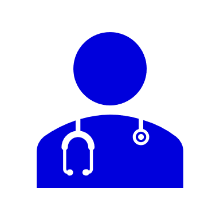 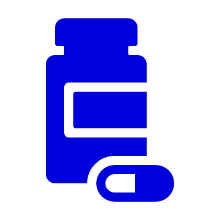 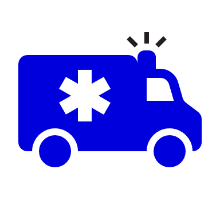 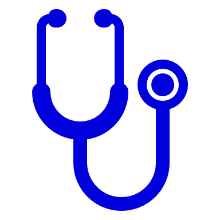 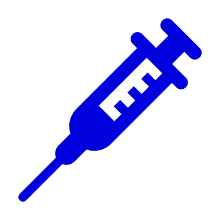 Veřejné zdravotní pojištění
26
Veřejné zdravotní pojištění
K čemu slouží veřejné zdravotní pojištění?

K úhradě zdravotní péče, která má za cíl prostřednictvím zdravotních služeb zlepšit nebo zachovat zdravotní stav či zmírnit utrpení pojištěnce.

Účel:
stanovit podmínky, za nichž je poskytována zdravotní péče z tohoto pojištění
vymezit okruh subjektů, jimž bude poskytována zdravotní péče
stanovit okruhy zdravotní péče, která je hrazena na účet zdravotního pojištění
27
Veřejné zdravotní pojištění
28
Veřejné zdravotní pojištění
29
[Speaker Notes: Státní záruka realizace
Všeobecnost – pojištěnci jsou všechny FO trvale se zdržující na území státu (ne jen pro některé kategorie osob)
Povinné – účast vzniká ze zákona, nezáleží na vůli jedince

Zdravotní pojištění je postaveno na principu celospolečenské solidarity, a to zejména solidarity ekonomicky aktivních s ekonomicky neaktivními, a tak solidarity zdravých s nemocnými. U veřejného zdravotního pojištění je potlačen komponent ekvivalence, rozsah hrazených služeb není nijak ovlivněn výší zaplaceného pojistného.]
Věcný rozsah – pozitivní vymezení
§ 13 ZoZP

Hrazené služby
 
(1) Ze zdravotního pojištění se hradí zdravotní služby poskytnuté pojištěnci s cílem zlepšit nebo zachovat jeho zdravotní stav nebo zmírnit jeho utrpení, pokud 
a) odpovídají zdravotnímu stavu pojištěnce a účelu, jehož má být jejich poskytnutím dosaženo, a jsou pro pojištěnce přiměřeně bezpečné, 
b) jsou v souladu se současnými dostupnými poznatky lékařské vědy, 
c) existují důkazy o jejich účinnosti vzhledem k účelu jejich poskytování.
 
(2) Hrazenými službami jsou v rozsahu a za podmínek stanovených tímto zákonem 
a) zdravotní péče preventivní, dispenzární, diagnostická, léčebná, lékárenská, klinickofarmaceutická, léčebně rehabilitační, lázeňská léčebně rehabilitační, posudková, ošetřovatelská, paliativní a zdravotní péče o dárce krve, tkání a buněk nebo orgánů související s jejich odběrem, a to ve všech formách jejího poskytování podle zákona o zdravotních službách, 
b) poskytování léčivých přípravků, potravin pro zvláštní lékařské účely, zdravotnických prostředků a stomatologických výrobků, 
c) přeprava pojištěnců a náhrada cestovních nákladů, 
d) odběr krve a odběr tkání, buněk a orgánů určených k transplantaci a nezbytné nakládání s nimi (uchovávání, skladování, zpracování a vyšetření), 
e) přeprava žijícího dárce do místa odběru a z tohoto místa do místa poskytnutí zdravotní péče související s odběrem a z tohoto místa a náhradu cestovních nákladů, 
f) přeprava zemřelého dárce do místa odběru a z tohoto místa, 
g) přeprava odebraných tkání, buněk a orgánů, 
h) prohlídka zemřelého pojištěnce a pitva včetně přepravy, 
i) pobyt průvodce pojištěnce ve zdravotnickém zařízení lůžkové péče, 
j) zdravotní péče související s těhotenstvím a porodem dítěte, jehož matka požádala o utajení své osoby v souvislosti s porodem; tuto péči hradí zdravotní pojišťovna, kterou na základě identifikačních údajů pojištěnce o úhradu požádá příslušný poskytovatel.
30
Osobní rozsah
31
Osobní rozsah
§ 2 ZoZP

Osobní rozsah zdravotního pojištění

(1) Pojištěncem podle tohoto zákona je osoba, která
a) má trvalý pobyt na území České republiky, nebo
b) nemá trvalý pobyt na území České republiky, pokud
1. je zaměstnancem zaměstnavatele, který má sídlo nebo trvalý pobyt na území České republiky,
2. jí bylo vydáno povolení k dlouhodobému pobytu na území České republiky za účelem vědeckého výzkumu,
3. jí byl udělen azyl na území České republiky,
4. jí byla udělena doplňková ochrana na území České republiky,
5. jí bylo uděleno oprávnění k pobytu za účelem poskytnutí dočasné ochrany na území České republiky podle zákona o dočasné ochraně cizinců nebo se podle zákona o pobytu cizinců na území České republiky za takovou osobu považuje,
6. jde o nezletilé dítě, které bylo na území České republiky umístěno na základě předběžného opatření soudu do zařízení pro děti vyžadující okamžitou pomoc nebo do ústavu pro péči o děti nebo na základě předběžného opatření nebo usnesení soudu do péče fyzické osoby,
7. je Česká republika podle koordinačních nařízení nebo podle vyhlášené mezinárodní smlouvy, kterou je Česká republika vázána, k jejímu zdravotnímu pojištění příslušná,
8. jde o osobu, jejíž nárok vyplývá z přímo použitelných předpisů Evropské unie, nebo o osobu zaměstnanou, samostatně výdělečně činnou nebo osobu ponechávající si takové postavení a její rodinné příslušníky mající právo na rovné zacházení podle předpisu Evropské unie,
9. se na území České republiky narodila matce s povoleným dlouhodobým pobytem na území České republiky, a to do konce kalendářního měsíce, v němž tato osoba dovršila 60 dnů věku, nebo
10. se na území České republiky narodila matce s povoleným trvalým pobytem, a to do konce kalendářního měsíce, v němž tato osoba dovršila 60 dnů věku, a dále po dobu řízení o žádosti o povolení k trvalému pobytu na území České republiky podané za tuto osobu.
32
Charakter dávek
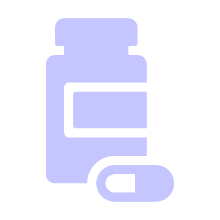 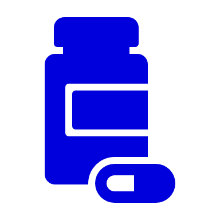 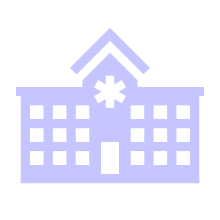 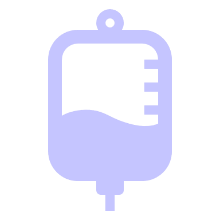 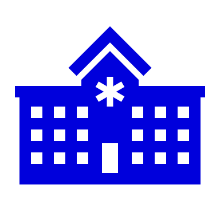 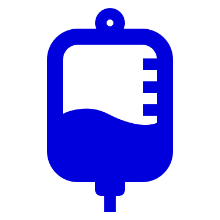 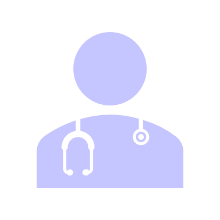 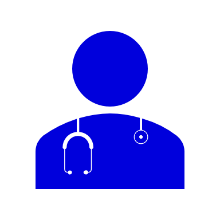 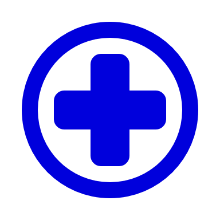 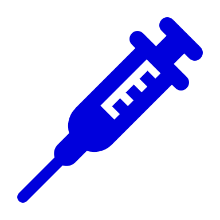 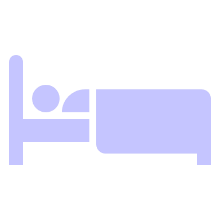 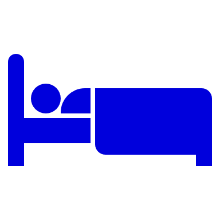 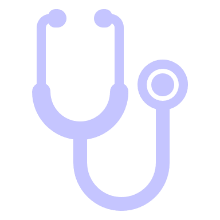 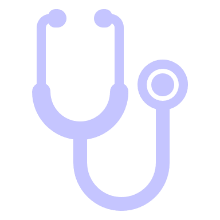 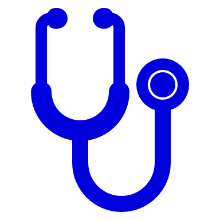 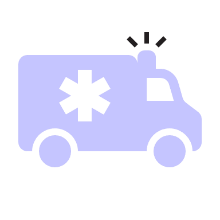 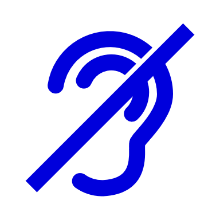 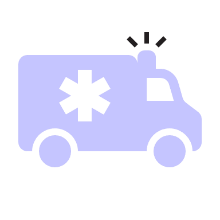 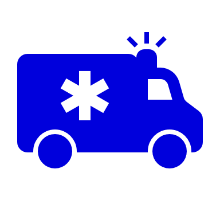 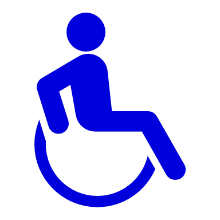 33
Subjekty zdravotního pojištění
plátci pojistného
pojištěnec (oprávněný subjekt)
zaměstnavatel 
stát



zdravotní pojišťovna
poskytovatel zdravotních služeb (lékař)
pojištěnec
pojišťovna
lékař
zaměstnavatel
34
[Speaker Notes: Poskytovatel dle z. č. 372/2011 Sb., o zdravotních službách

Všichni zajišťují, aby byl naplněn hlavní účel
Pojištěnec – koncentrace oprávnění
Ostatní – koncentrace povinností

Zdravotní pojišťovna (nositel ZP)
VZP – z. č. 551/1991 Sb.
Jiná – z. č. 280/1992 Sb.

Poskytovatel:
Zákon č. 372/2011 o zdravotních službách
Konkrétně: ten, který je ve smluvním vztahu ke ZP



Pojištěnec má možnost volby lékaře. Lékař má uzavřenou smlouvu s pojišťovnou a uplatňuje zákroky vůči ni.
Pojištěnec je ošetřen u lékaře. Financování realizováno pojišťovnou, u které je zaměstnanec pojištěn. Zaměstnavatel platí pojistné. Pojištěnec informuje zaměstnavatele.]
Nemocenské pojištění
35
Základní charakteristika NP
určeno k zajištění osob ekonomicky aktivních při ztrátě příjmu v důsledku krátkodobých sociálních událostí
z hlediska postavení státu v NP se jedná o státní zabezpečení
stát je nositel zabezpečení
stát provádí svými orgány (ČSSZ, OSSZ, speciální orgány pro ozbrojené složky)
financuje přes státní rozpočet (příjmy a výdaje NP jsou příjmy a výdaji státního rozpočtu)
z hlediska postavení jednotlivce se jedná o princip pojišťovací
účast v NP je spojena s povinností platit pojistné
36
Prameny
čl. 30 LZPS
(1) Občané mají právo na přiměřené hmotné zabezpečení ve stáří a při nezpůsobilosti k práci, jakož i při ztrátě živitele.
(2) Každý, kdo je v hmotné nouzi, má právo na takovou pomoc, která je nezbytná pro zajištění základních životních podmínek.
(3) Podrobnosti stanoví zákon.
ústavní pořádek


zákon č. 187/2006 Sb., o nemocenském pojištění
v jednom předpise i úprava institucionální a procesní včetně posuzování zdravotního stavu
zákon č. 589/1992 Sb., o pojistném na sociální zabezpečení a příspěvku na státní politiku zaměstnanosti
sdělení MPSV č. 380/2021 Sb., kterým se vyhlašuje pro účely nemocenského pojištění výše redukčních hranic pro úpravu denního vyměřovacího základu platných v roce 2022
37
Osobní rozsah
38
Účast zaměstnanců na pojištění
39
Účast OSVČ na NP
40
Subjekty
zaměstnanec
SSZ
lékař
zaměstnavatel
41
Věcný rozsah (systém dávek z NP)
nemocenské
dočasná pracovní neschopnost a karanténa
náleží všem pojištěnců při splnění podmínek
peněžitá pomoc v mateřství
těhotenství a mateřství
náleží všem pojištěnců při splnění stanovených podmínek
dávka otcovské poporodní péče ("otcovská")
péče o dítě otcem
náleží všem pojištěncům
ošetřovné
ošetřování člena domácnosti nebo péče o dítě
jen zaměstnancům s vyloučením některých skupin zaměstnanců - § 39 odst. 5
dlouhodobé ošetřovné
náleží všem pojištěncům
vyrovnávací příspěvek v těhotenství a mateřství
náleží jen zaměstnankyním s vyloučením některých skupin - § 42 odst. 4
Peněžité dávky

Poskytují se za kalendářní dny
po podpůrčí dobu
42
43
Důchodové pojištění
44
Základní charakteristika DP
Snaží se podchytit situace fyzických osob, tzv. sociální události, které souvisí s negativními dopady výpadku jejich příjmů na základě některé ze zákonem uznané  dlouhodobé sociální události - např. invalidita či stáří).
z hlediska postavení státu v NP se jedná o státní zabezpečení
stát je nositelem
provádí systém důchodového pojištění
stát financuje základní důchodový systém prostřednictvím státního rozpočtu
z hlediska postavení jednotlivce se jedná o princip pojistný, zabezpečovací a mírně zaopatřovací
45
Sociální události
dlouhodobé sociální události
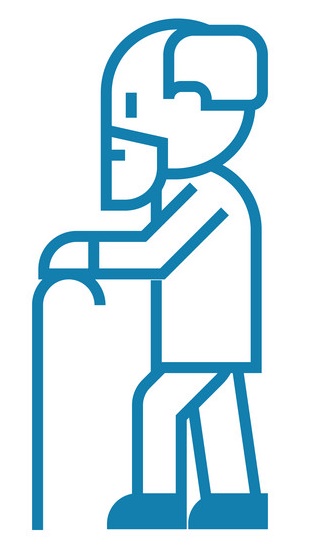 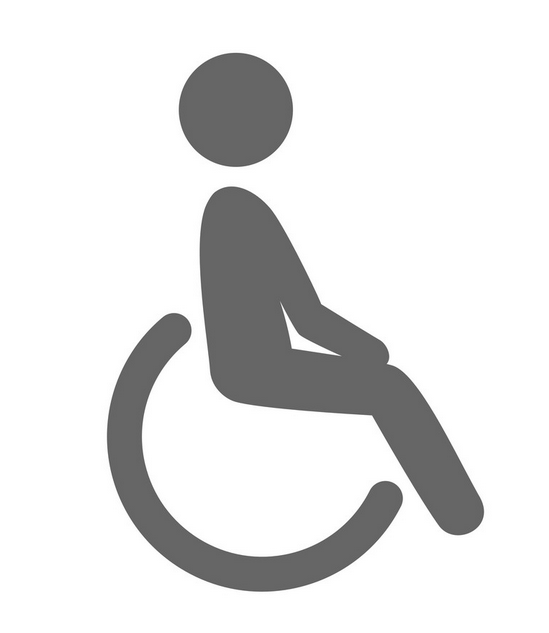 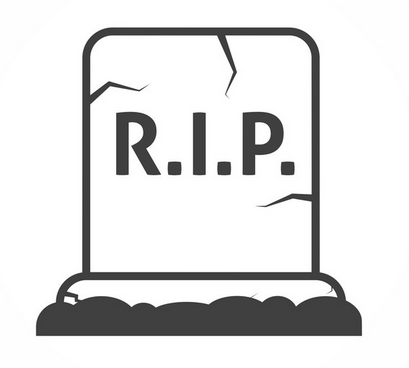 ztráta živitele
invalidita
stáří
úmrtí osoby, která plnila (nebo by měla plnit) vyživovací povinnost vůči jiné osobě
nemožnost nebo omezení výkonu soustavné výdělečné činnosti z důvodu vyššího věku jedince
nemožnost nebo omezení výkonu soustavné výdělečné činnosti v důsledku dlouhodobě nepříznivého zdravotního stavu
46
čl. 30 LZPS
(1) Občané mají právo na přiměřené hmotné zabezpečení ve stáří a při nezpůsobilosti k práci, jakož i při ztrátě živitele.
(2) Každý, kdo je v hmotné nouzi, má právo na takovou pomoc, která je nezbytná pro zajištění základních životních podmínek.
(3) Podrobnosti stanoví zákon.
Prameny DP
ústavní pořádek
zákon č. 155/1995 Sb., o důchodovém pojištění
Upravuje podmínky účasti na pojištění, nároku na jednotlivé druhy důchodů, podmínky pro stanovení výše důchodů a další související otázky.
zákon č. 582/1991 Sb., o organizaci a provádění sociálního zabezpečení
Upravuje úkoly ČSSZ a OSSZ při organizaci a provádění důchodového pojištění včetně procesních otázek, dále stanoví povinnosti pojištěnců, zaměstnavatelů a příjemců důchodů.

zákon č. 589/1992 Sb., o pojistném na sociální zabezpečení a příspěvku na státní politiku zaměstnanosti
Upravuje pojistné na důchodové pojištění, tj. okruh poplatníků, výši pojistného, způsob odvodu a další související otázky
+ prováděcí právní předpisy
47
Osobní rozsah
§ 5 odst. 1
ZDP
§ 6 odst. 1
ZDP
§ 5 odst. 2
ZDP
kvalifikované
důvody
§ 8
ZDP
§ 6 odst. 2
ZDP
max. 15 let
bez důvodu
48
Účast OSVČ na DP
49
Výplata dávky
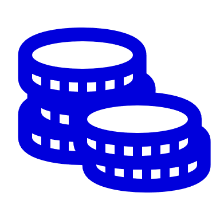 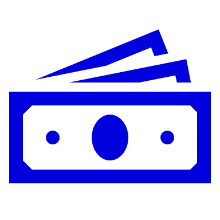 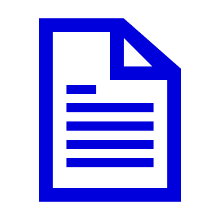 50
Věcný rozsah
obligatorní
opakující se peněžité dávky
51
Části důchodu
52
Části důchodu
fixní částka
10 % průměrné měsíční mzdy
zjišťována 
z výpočtového základu
zásluhovost, 
příjmová solidarita
§ 15 - § 19
ZDP
pro rok 2022:
3 900 Kč
53
Státní sociální podpora
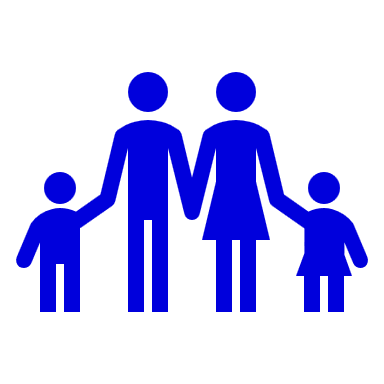 54
Čl. 32 LZPS
(1) Rodičovství a rodina jsou pod ochranou zákona. Zvláštní ochrana dětí a mladistvých je zaručena.
(2) Ženě v těhotenství je zaručena zvláštní péče, ochrana v pracovních vztazích a odpovídající pracovní podmínky.
(3) Děti narozené v manželství i mimo ně mají stejná práva.
(4) Péče o děti a jejich výchova je právem rodičů; děti mají právo na rodičovskou výchovu a péči. Práva rodičů mohou být omezena a nezletilé děti mohou být od rodičů odloučeny proti jejich vůli jen rozhodnutím soudu na základě zákona.
(5) Rodiče, kteří pečují o děti, mají právo na pomoc státu.
(6) Podrobnosti stanoví zákon.
SSP - prameny
Listina základních práv a svobod
Zákon č. 117/1995 Sb., o státní sociální podpoře, ve znění pozdějších předpisů
Zákon č. 73/2011 Sb., o Úřadu práce České republiky ve znění pozdějších předpisů
Zákon č. 110/2006 Sb., o životním a existenčním minimu, ve znění pozdějších předpisů
55
Charakteristika systému SSP
nepojistný systém
Základní cíl spočívá v podpoře rodin s nezaopatřenými dětmi.
Uplatnění zásady sociální solidarity ve vztahu k rodinám s nezaopatřenými dětmi a rodinám s nízkými příjmy.
Není založen na pojistném principu. Nevyžaduje se účast na pojištění.
stát → nositel
z pohledu jedince → především zaopatření
Financování přímo ze státního rozpočtu.
56
Orgány státní sociální podpory
Dávky státní sociální podpory
příjem = měsíční průměr příjmů rodiny (rozhodný příjem) připadající na rozhodné období
58
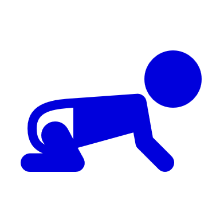 Přídavek na dítě
Účel: přispět rodině na zvýšené náklady spojené s péčí o nezaopatřené děti
Obligatorní, peněžitá, opakující se dávka, vyplácena měsíčně
Oprávněnou osobou je dítě.
Dávka je vyplácena nezaopatřenému zletilému dítěti, v případě nezaopatřeného nezletilého dítěte osobě, která má dítě v přímém zaopatření. 
Nárok závisí na výši příjmů. Rozhodný příjem v rodině musí být nižší než součin částky životního minima rodiny a koeficientu 3,40.
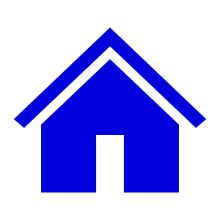 Příspěvek na bydlení
Zákon vychází z možnosti rodiny nebo jednotlivce vynaložit na bydlení pouze část svých příjmů (standardně 30 %, v Praze 35% příjmů).
Zjistí se tak, že skutečné náklady na bydlení a porovnají se s normativními náklady. Vychází se z částky, která je nižší.
Pokud náklady na bydlení přesahují 30 % / 35 % příjmů, vzniká nárok na příspěvek.
Výše příspěvku odpovídá rozdílu mezi náklady na bydlení a 30 % / 35 % příjmů.
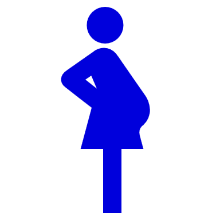 Porodné
Účel: přispět na náklady spojené s porodem (narozením dítěte).
Obligatorní, jednorázová, peněžitá dávka.
Testovaná dávka: nárok vzniká, pokud rozhodný příjem v rodině nepřevýší součin částky životního minima rodiny a koeficientu 2,70.
Oprávněné osoby:
žena, která porodila své první nebo druhé živě narozené dítě,
otec prvního nebo druhého živě narozeného dítěte, jestliže žena, která dítě porodila zemřela, 
osoba, která převzala dítě do 1 roku do péče nahrazující péči rodičů a toto dítě bylo prvním nebo druhým dítětem této osoby.
Výše porodného:
13 000 Kč na první dítě,
10 000 Kč na druhé dítě.
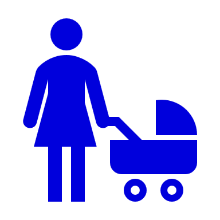 Rodičovský příspěvek
Účel: přispět rodině na zvýšené náklady spojené s řádnou, celodenní, osobní péčí o dítě do 4 let
Obligatorní, peněžitá, opakující se dávka (vyplácena měsíčně).
Oprávněnou osobou je rodič, který po celý kalendářní měsíc řádně, osobně, celodenně pečuje o dítě, které je nejmladší dítě v rodině.
Celková výše:
300 000 Kč,
450 000 Kč (1,5násobek částky 300 000 Kč), v případě, že nejmladšími dětmi v rodině jsou vícerčata
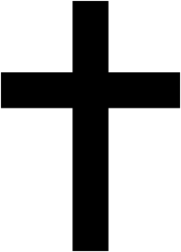 Pohřebné
Účel: přispět na náklady spojené s pohřbem
Jednorázová, obligatorní, peněžitá dávka
Oprávněná osoba: osoba, která vypravila pohřeb:
dítěte, které bylo ke dni smrti nezaopatřeným dítětem, nebo
osobě, která byla ke dni smrti rodičem nezaopatřeného dítěte
U dětí, které se narodily mrtvé, se nezjišťuje podmínka trvalého pobytu a bydliště
Výše: 5 000 Kč
Nárok vzniká dnem pohřbu.
Sociální pomoc
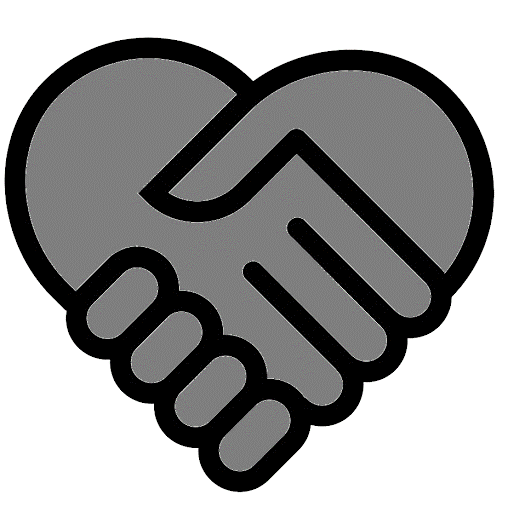 64
Charakteristika systému SP
nepojistný systém
doplňkový systém
pomoc fyzickým osobám, které se ocitly v tíživých sociálních situacích, které nemohou překonat vlastním přičiněním
solidarita
princip subsidiarity
nositelem je stát (státní zabezpečení), ale vzhledem k principu subsidiarity zde působí řada dalších subjektů (nestátní subjekty)
zaopatřovací princip z hlediska fyzické osoby (oprávněné osoby)
65
Sociální pomoc - oblasti
Sociální pomoc
67
[Speaker Notes: Pomoc v hmotné nouzi
Nahradila od 1.7.2007 systém sociální potřebnosti
Účel dávek: zajištění základních potřeb
Pomoc osobám, u kterých nastala sociální událost spočívající v nepříznivé životní situaci, kdy tyto osoby nejsou schopny si z důvodů nedostatečných příjmů a celkových životních a sociálních poměrů zabezpečit základní životní potřeby. Právní úprava pomoci v hmotné nouzi vychází z myšlenky, že pomoc by měla být poskytována osobám, které se do nouze dostaly bez svého zavinění a které vyvíjejí snahu tuto nepříznivou životní situaci překonat vlastním přičiněním.
Některé osoby jsou v hmotné nouzi ex lege, v některých případech podléhá posouzení stavu hmotné nouze správnímu uvážení orgánu pomoci v hmotné nouzi.

Hmotná nouze =  situace, kdy osoba nemá dostatečné prostředky k zajištění svých základních životních potřeb (§ 2 ZoPHN). Na rozdíl od SSP jsou posuzovány nejen příjmy, ale i majetkové a sociální poměry osoby případně společně posuzovaných osob. Navíc i možnost FO si příjem vlastním přičiněním (vzhledem k věku, zdravotnímu stavu,..) zvýšit.

Na základě uvážení SO může být FO uznána za osobu v HN, jestliže ji postihla mimořádná událost (povodeň, vichřice, zemětřesení, požár, průmyslová havárie...) a její celkové majetkové a sociální poměry jsou takové, že ji neumožňují nepříznivou situaci překonat vlastními silami - § 2 odst. 4 ZoPHN.
Správní uvážení ponecháno též v případech uvedených v ust. § 2 odst. 5, 6 ZoPHN.

Sociální služby
Zákon o sociálních službách
Pomoc nespočívá v peněžní dávce, ale v poskytnutí služby. Ale i příspěvek na péči
nepříznivou sociální situací oslabení nebo ztráta schopnosti z důvodu věku, nepříznivého zdravotního stavu, pro krizovou sociální situaci, životní návyky a způsob života vedoucí ke konfliktu se společností, sociálně znevýhodňující prostředí, ohrožení práv a zájmů trestnou činností jiné fyzické osoby nebo z jiných závažných důvodů řešit vzniklou situaci tak, aby toto řešení podporovalo sociální začlenění a ochranu před sociálním vyloučením,
Pro SoSl je typické, že jsou v mnoha případech poskytovány subjekty odlišnými od státu. Stát v tomto případě přenáší poskytování plnění ze systému SP na další subjekty.

Pomoc osobám zdravotně postiženým
Zákon o sociálních službách
Zákon o poskytování dávek osobám se zdravotním postižením a o změně souvisejících zákonů
Tato pomoc je zaměřena na osoby, které jsou z důvodu dlouhodobě nepříznivého zdravotního stavu omezeny ve schopnosti zvládat základní životní potřeby, jakými jsou např. péče o svoji osobu, mobilita nebo orientace, popř. osoby, které potřebují zvláštní zdravotní pomůcku.
Dlouhodobě nepříznivý zdravotní stav (systém SP) = zdravotní stav, který trvá nebo podle poznatků lékařské vědy má trvat déle než 1 rok. 
X DP = tam se dopady DNZS posuzují výhradně na pracovní schopnost, zde do běžného života jedince.
Podpora – poskytována peněžní dávky nebo mimořádné výhody nebo prostřednictvím sociálních služeb.
O dávkách rozhoduje KP ÚP, zdravotní stav posuzuje  OSSZ.]
Nositelé sociální pomoci
Otázky? Diskuze…
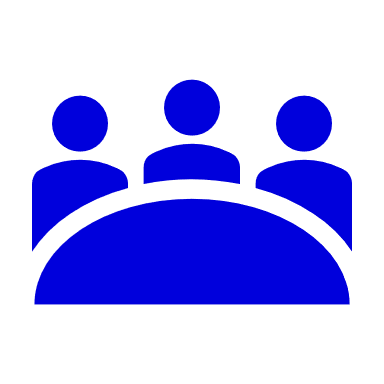 69
Děkuji za pozornost!
70